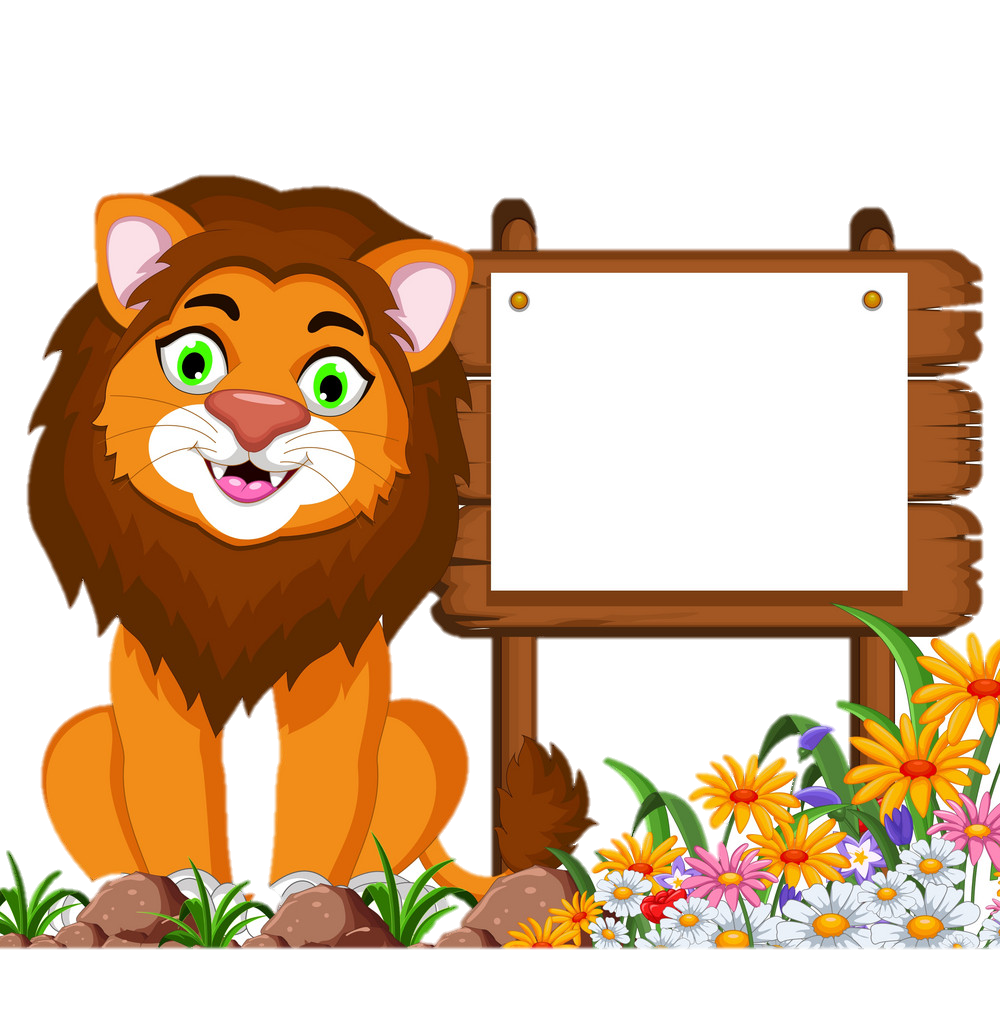 Интерактивный тренажер 
по немецкому языку 
KLASSE 5
Das 
Perfekt
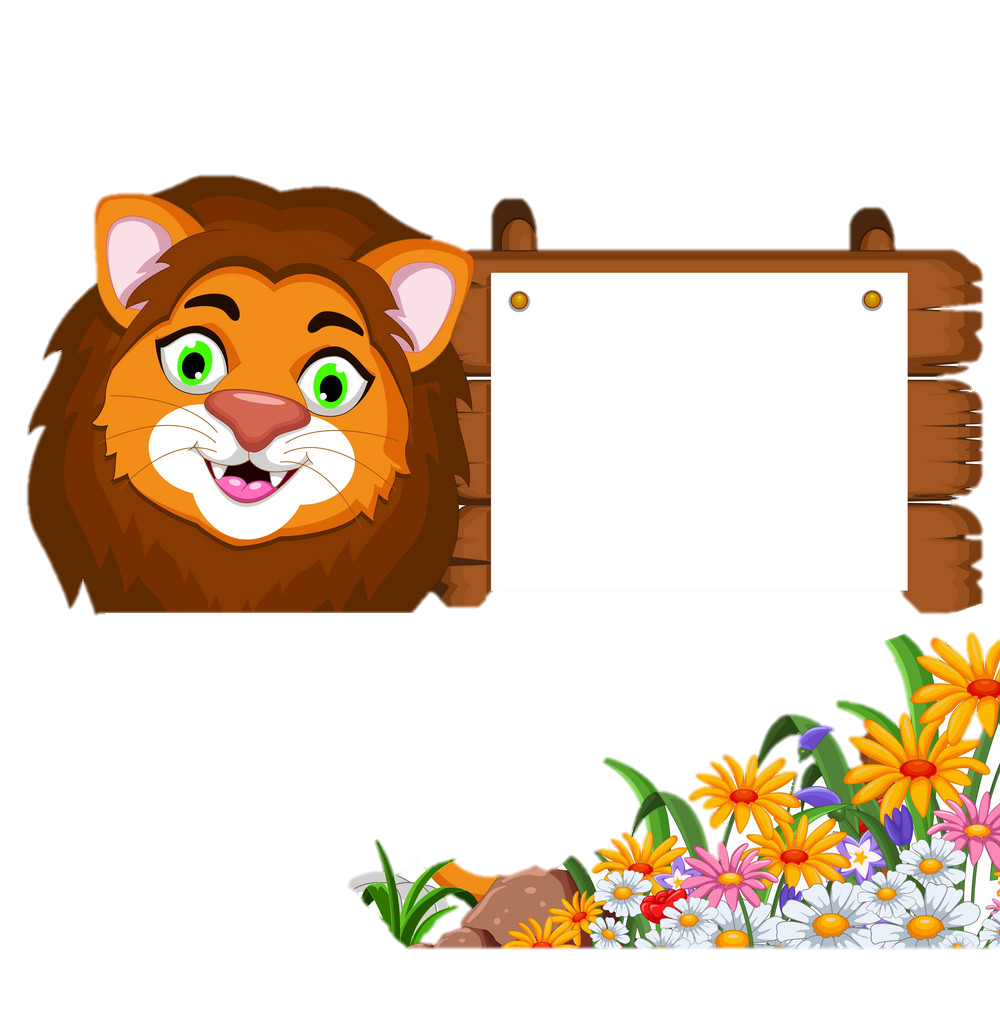 gearbeitet
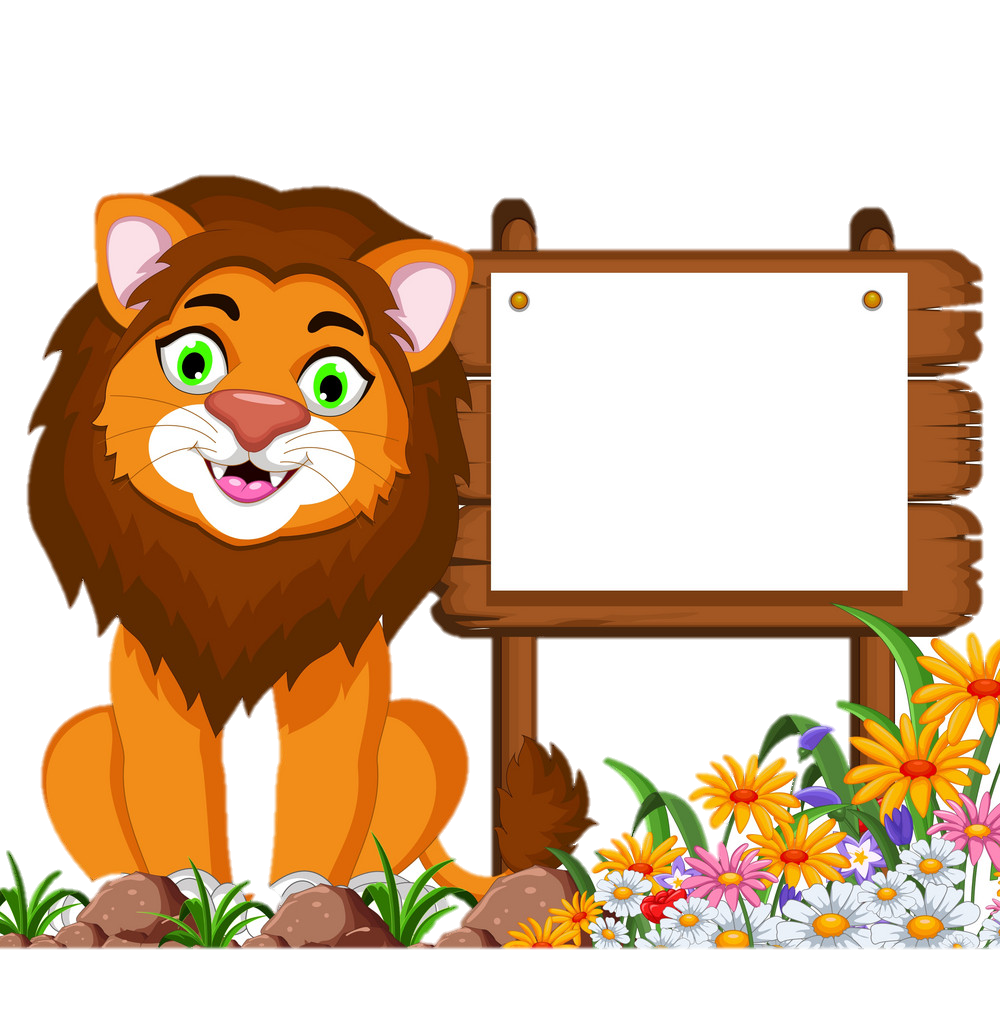 geweint
Wir haben in der Stunde fleißig ___________
gelacht
gearbeitet
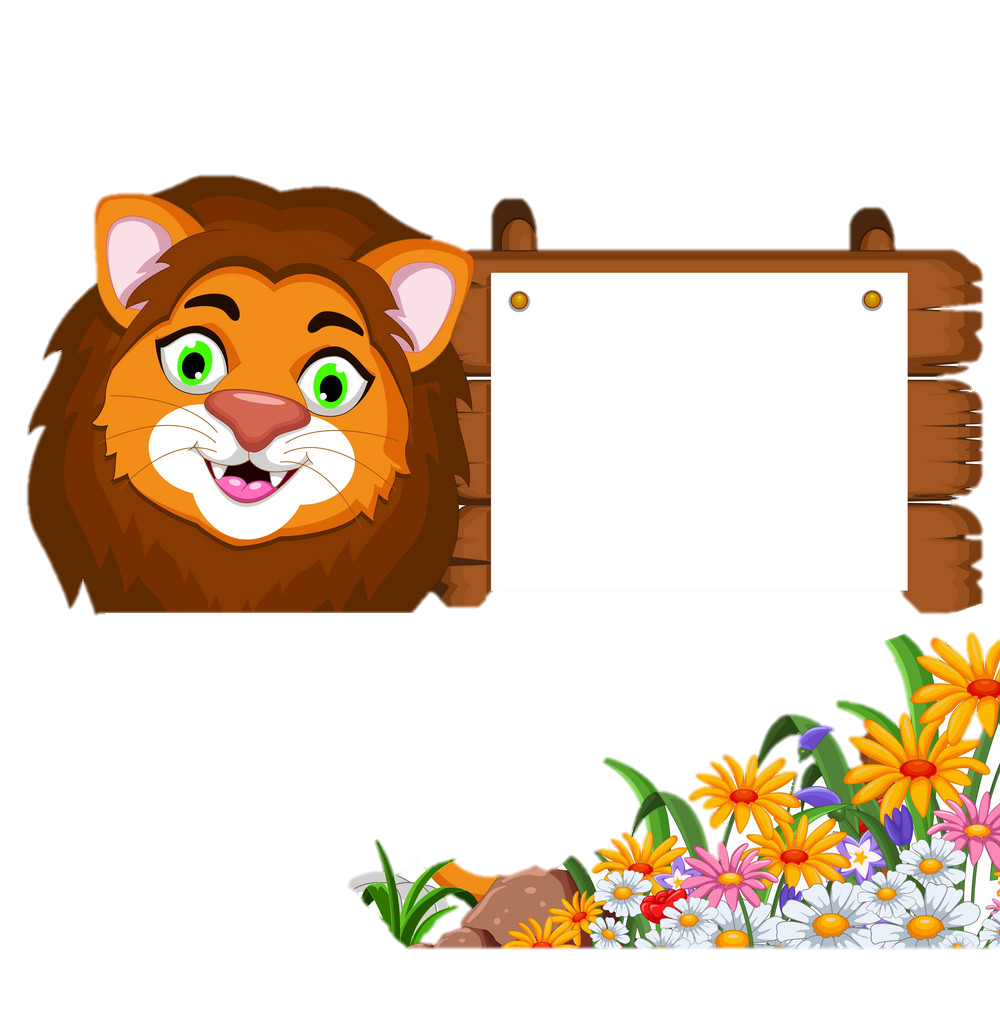 getanzt
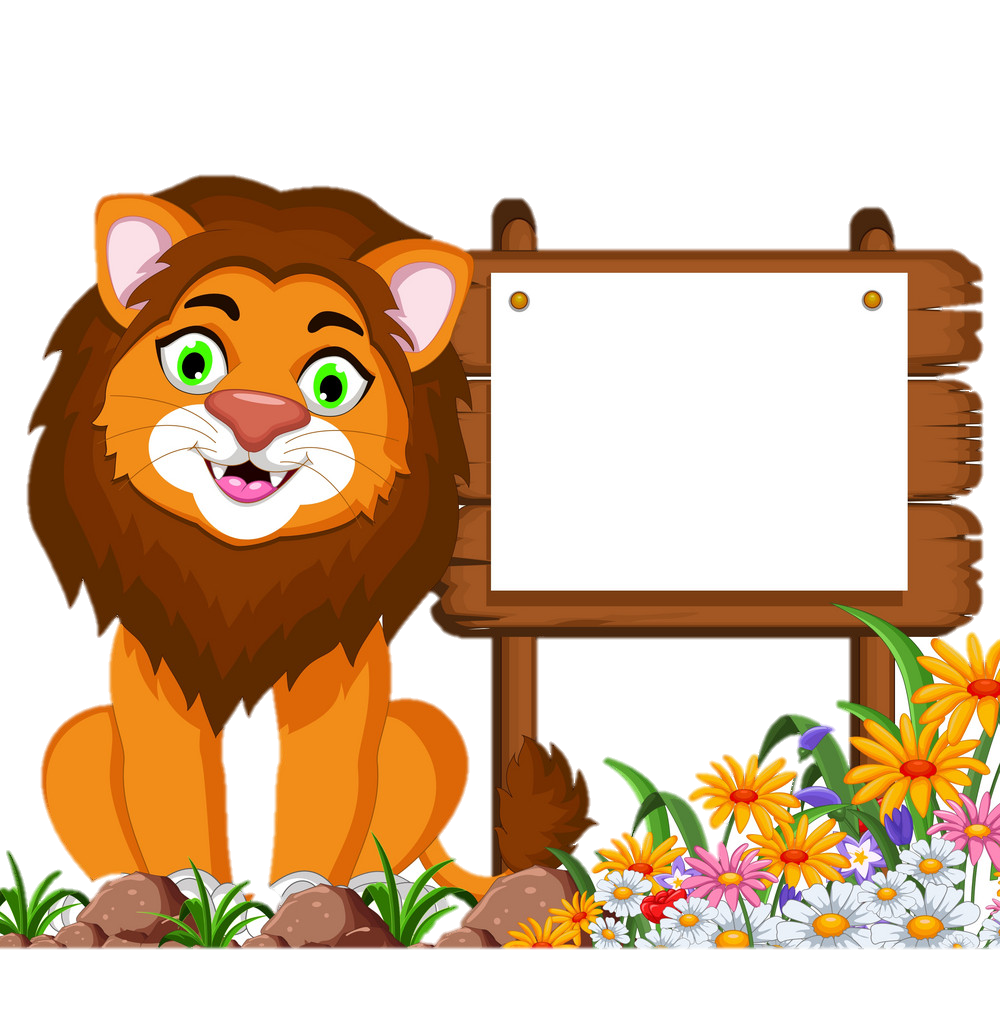 gerechnet
Sie haben 
im Fluß
___________
gebadet
gebadet
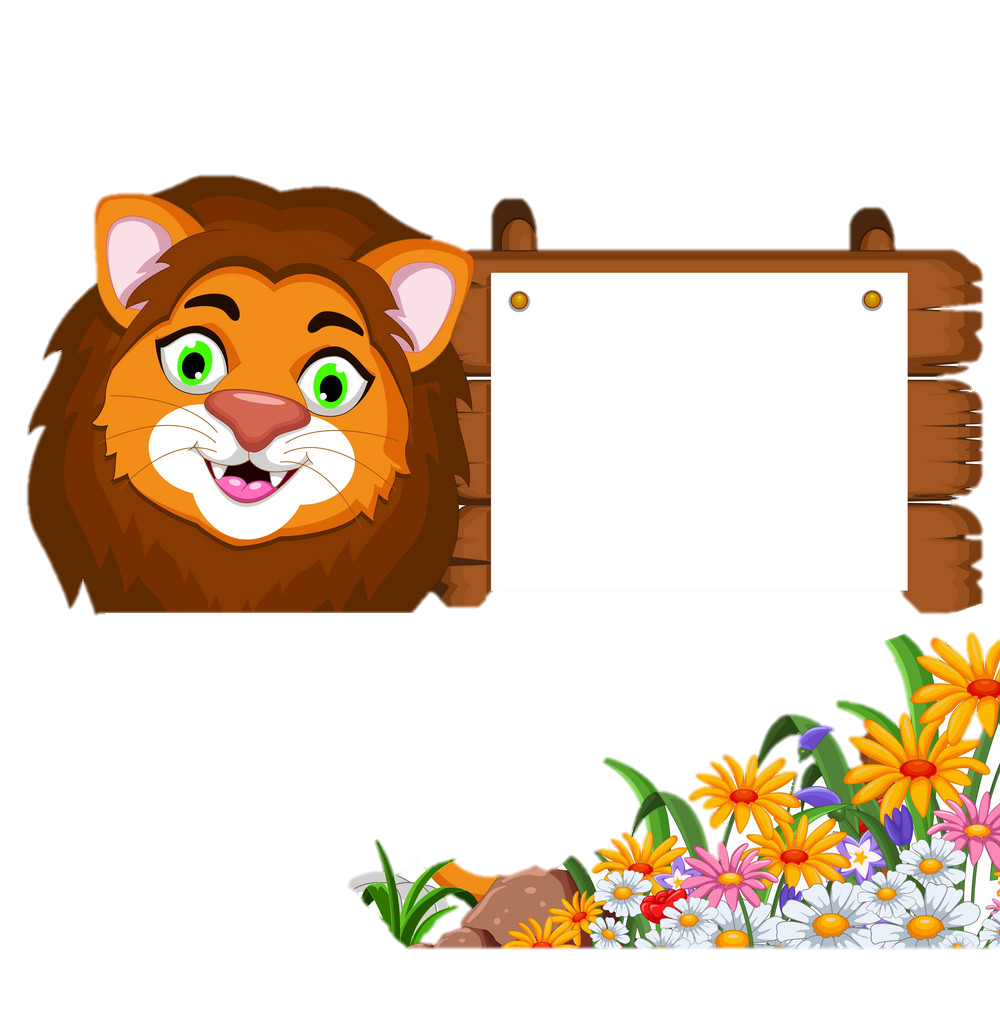 gefragt
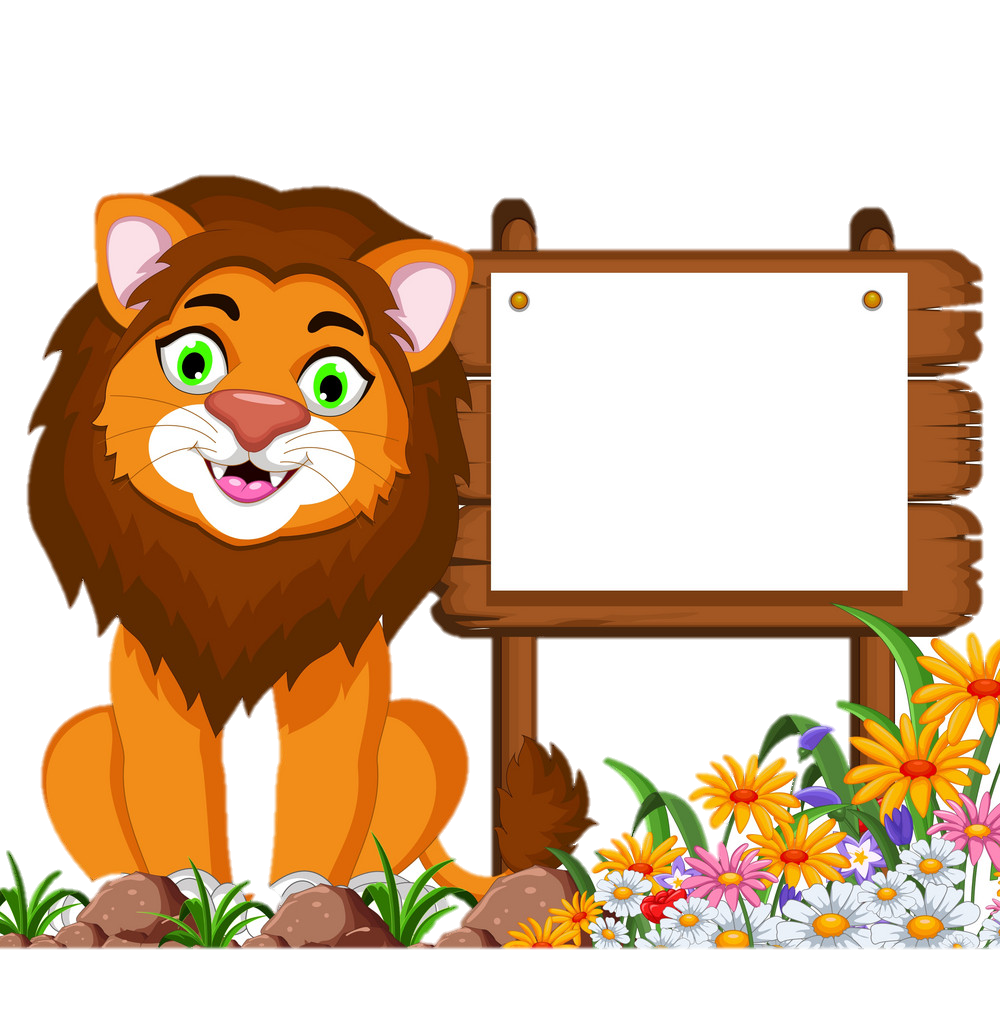 gespielt
Er hat mit den Freunden ___________
geatmet
gespielt
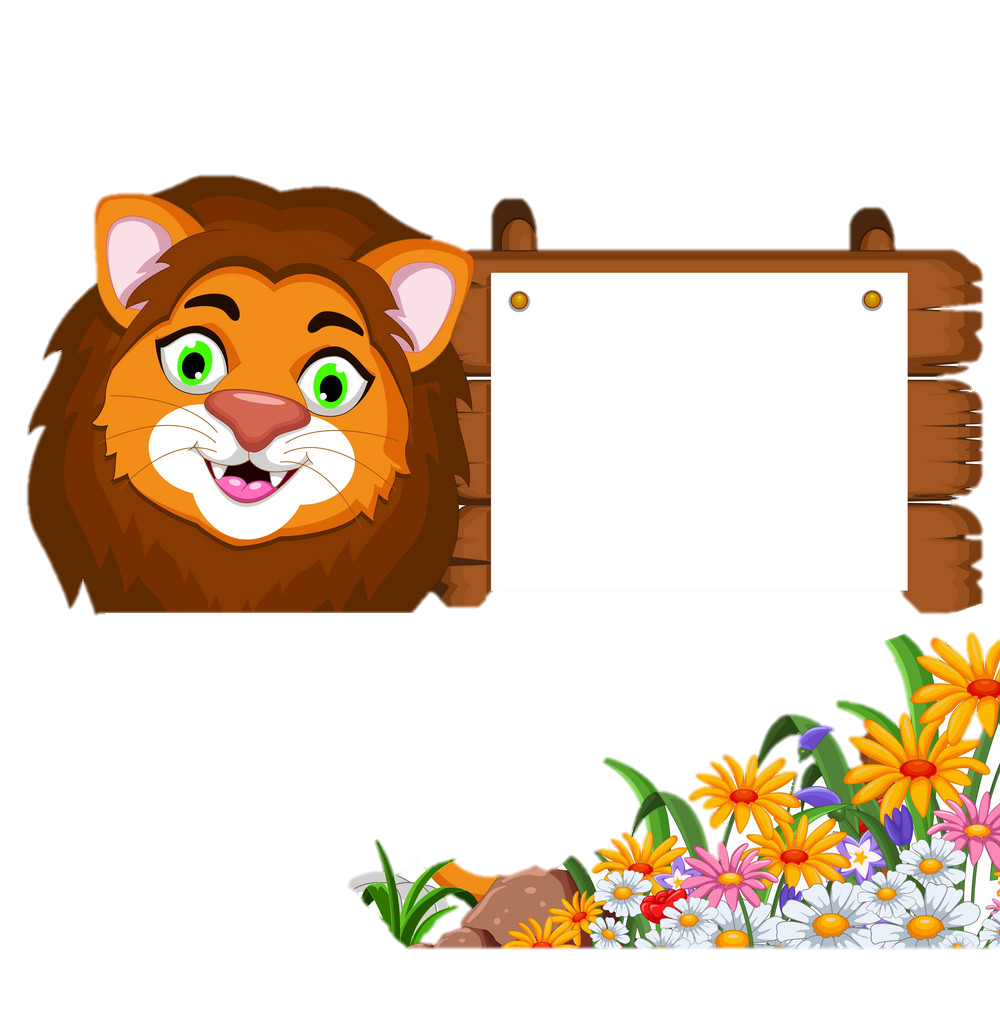 gedeckt
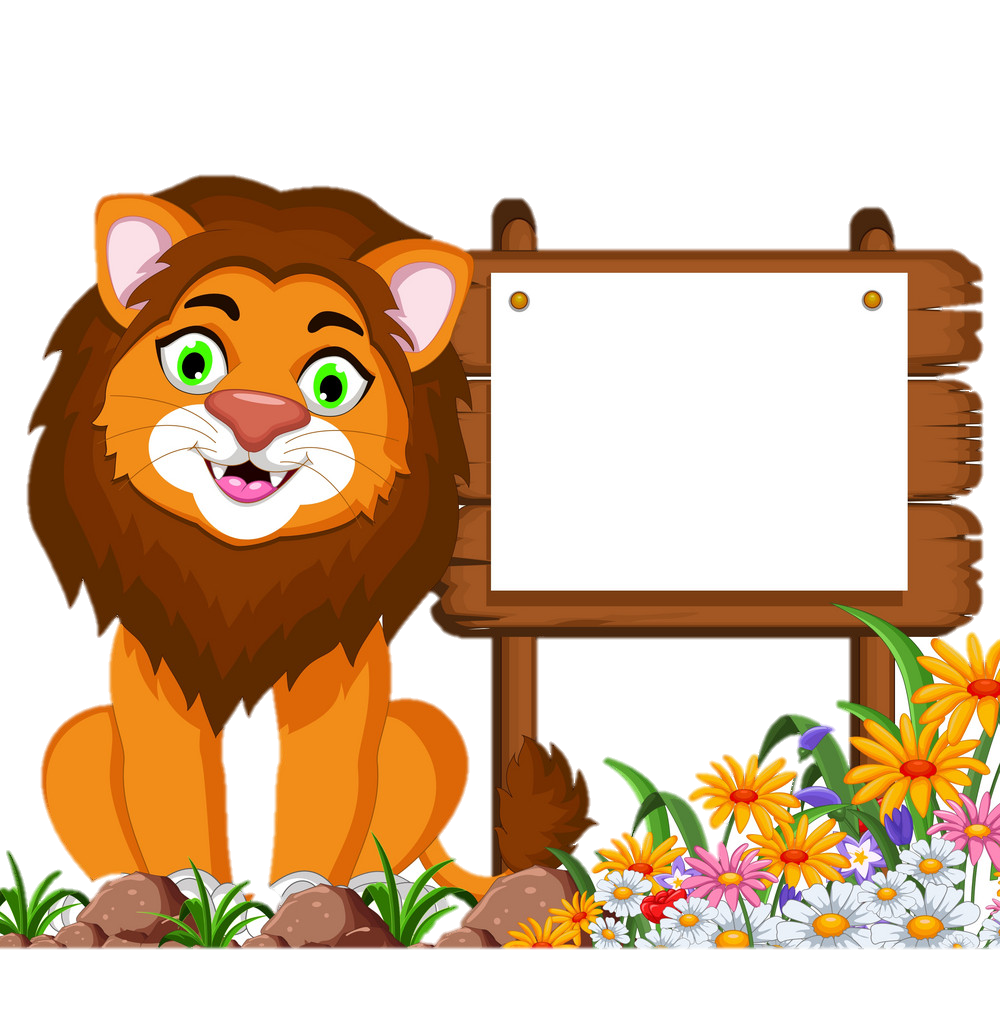 geturnt
Sie hat schöne Bilder ___________
gemalt
gemalt
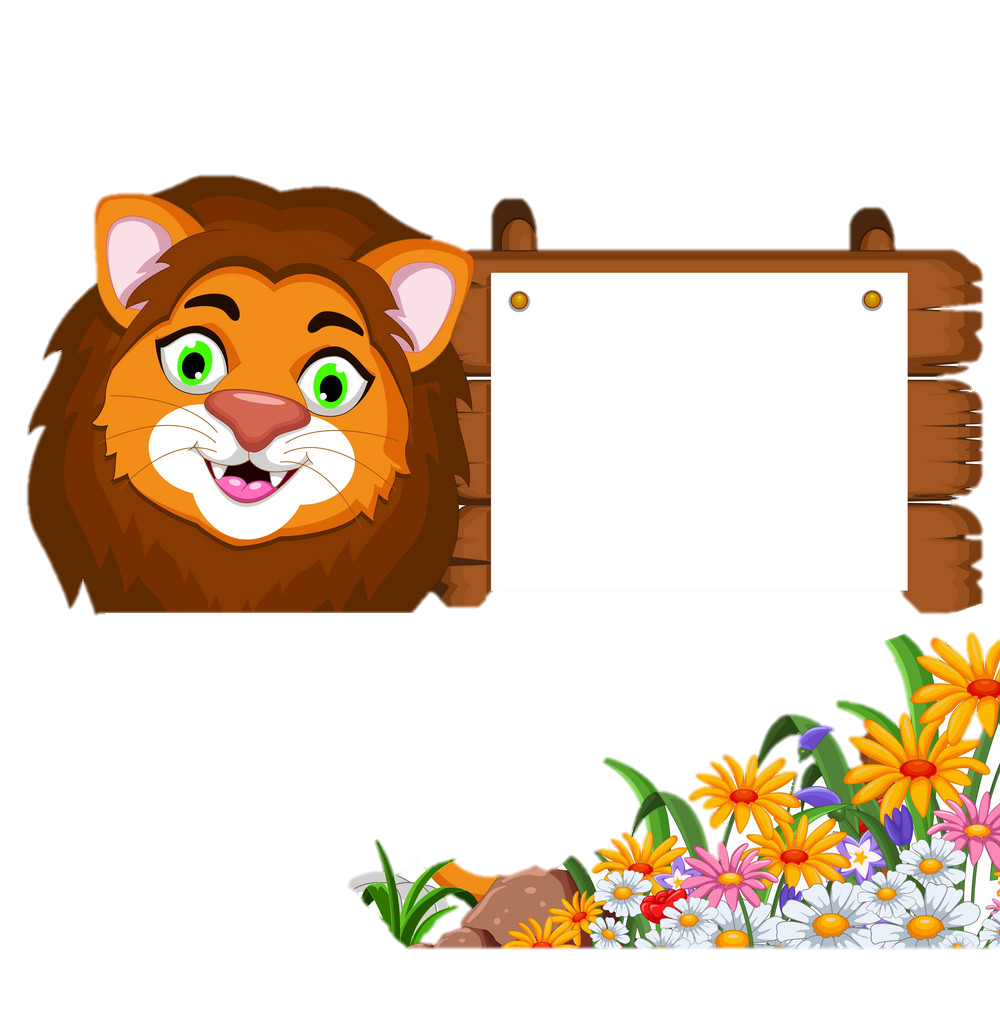 gesucht
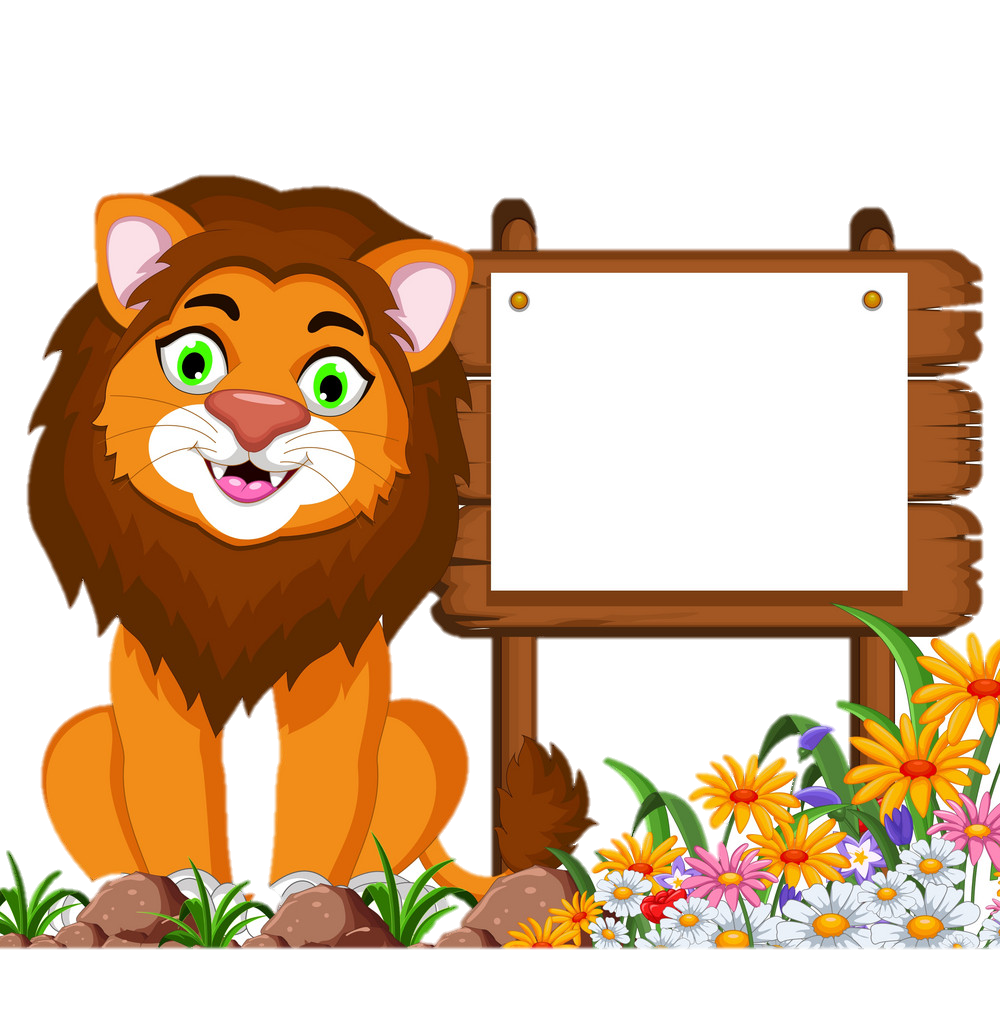 gemacht
Die Kinder haben im Wald Pilze ___________
geöffnet
gesucht
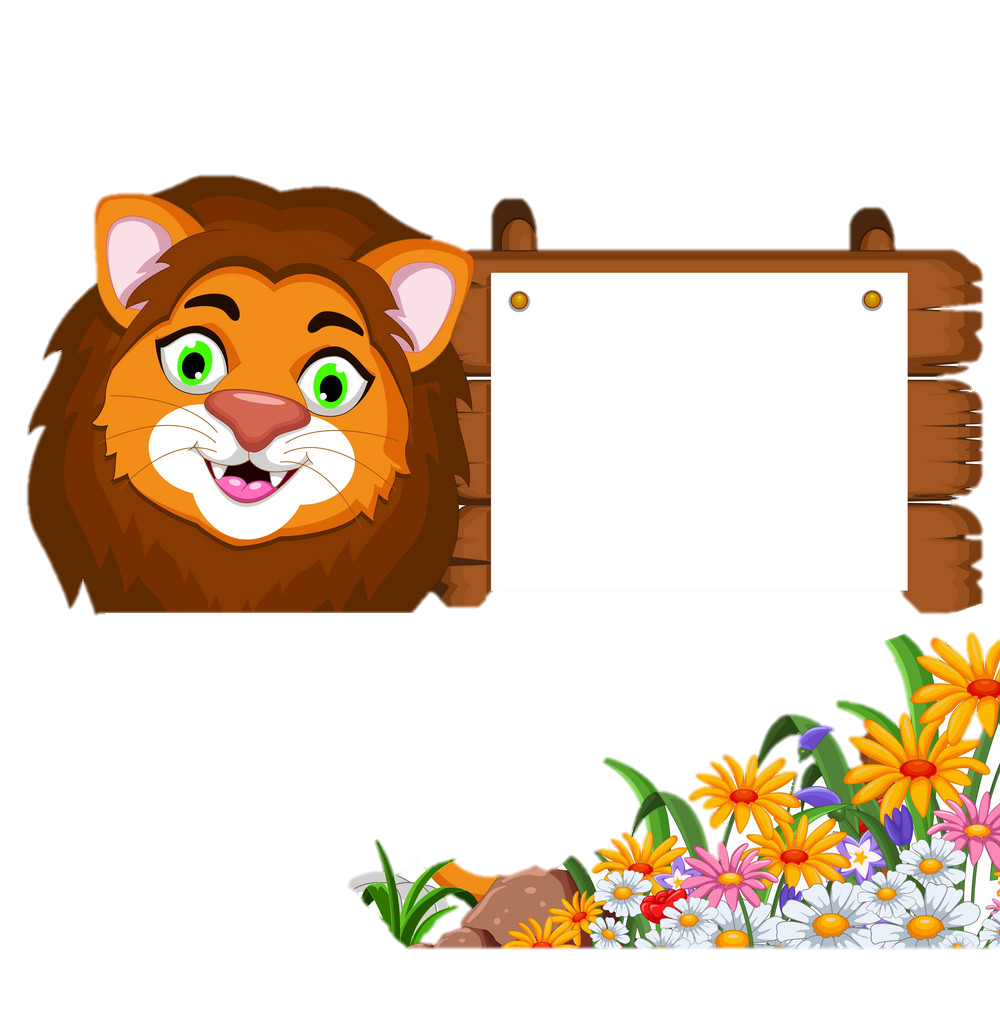 gesammelt
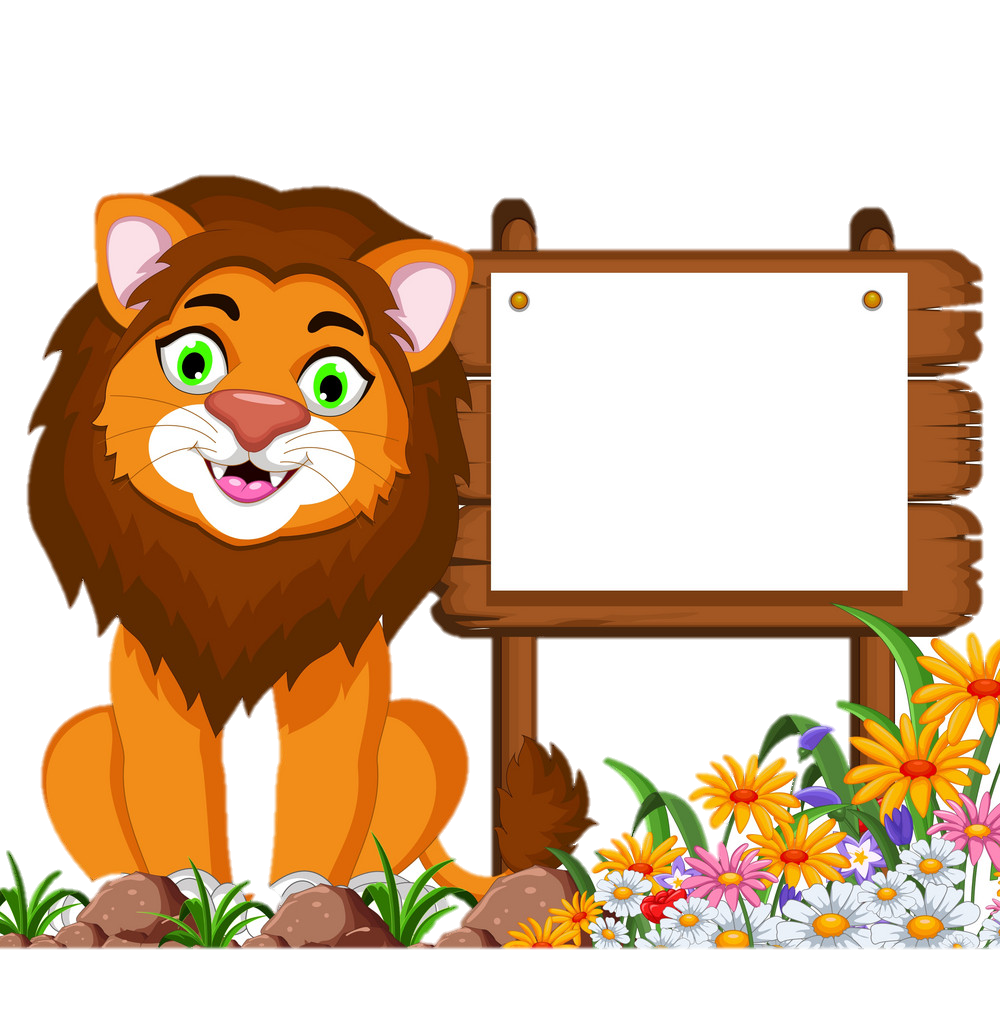 geregnet
Ich habe viele Briefmarken ___________
gehört
gesammelt
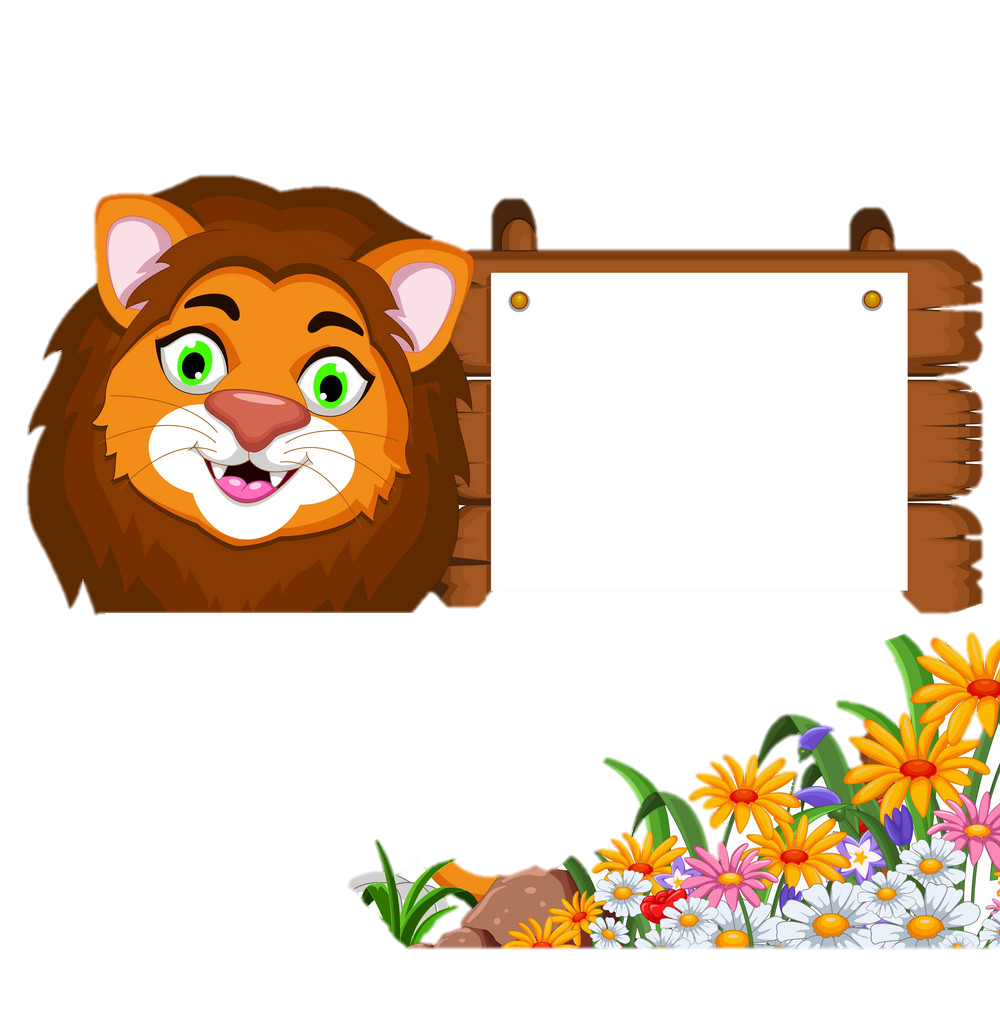 geklebt
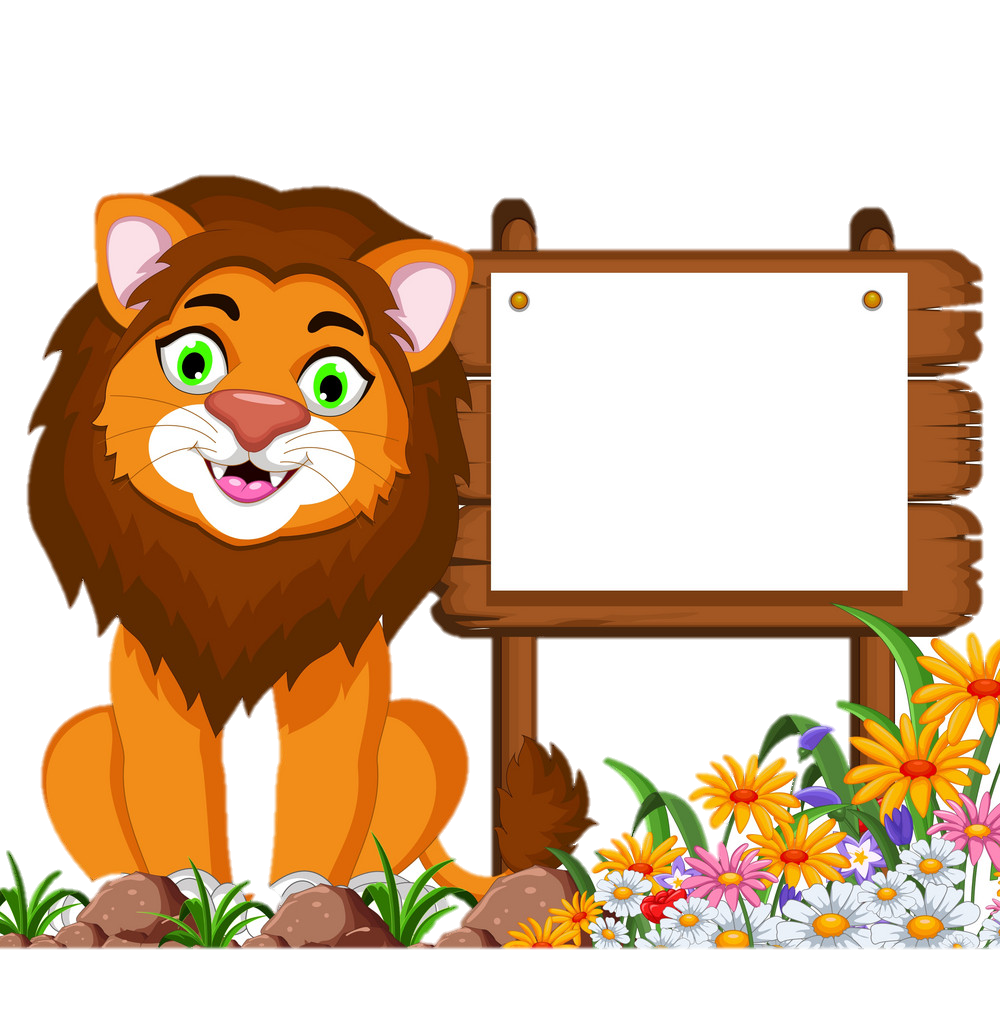 gemacht
Wir haben eine interessante Wanderung ___________
gefolgt
gemacht
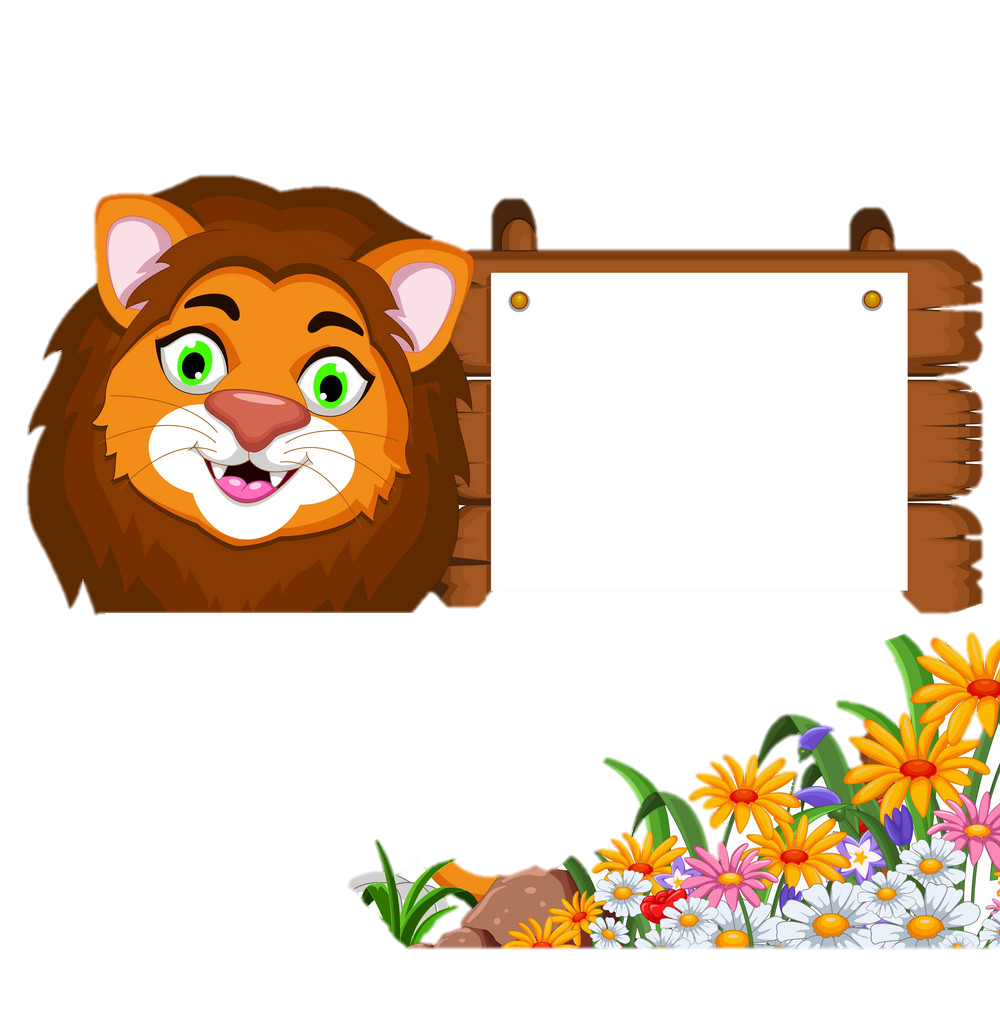 gefreut
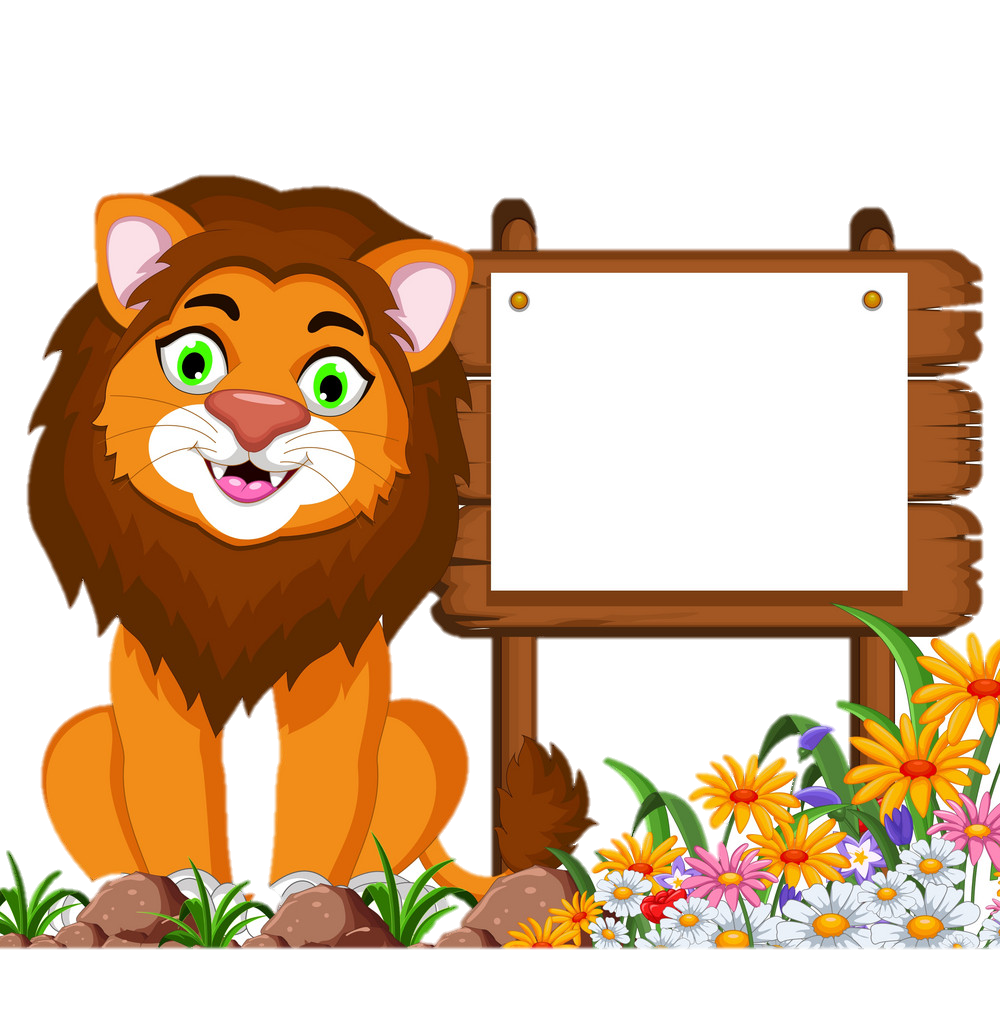 gefüttert
Wir haben Muttis Geburtstag
___________
gefeiert
gefeiert
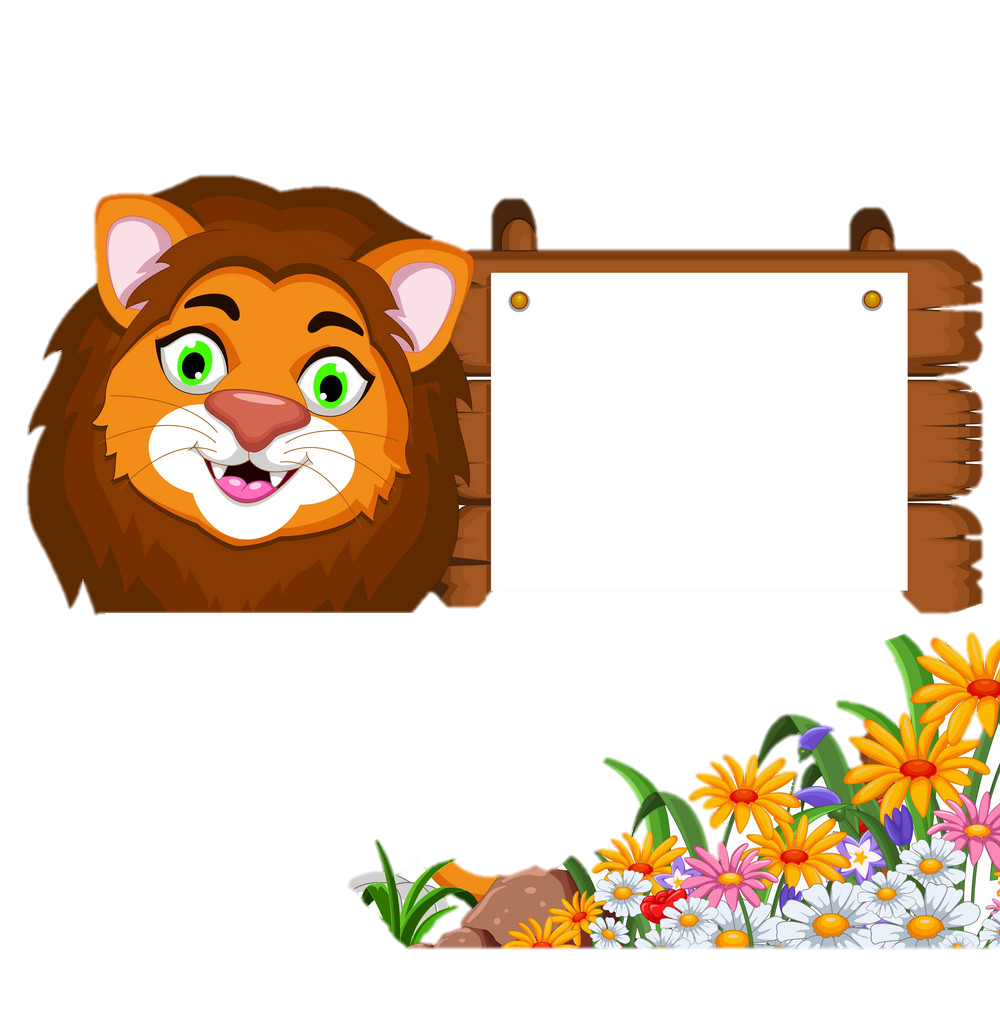 geprüft
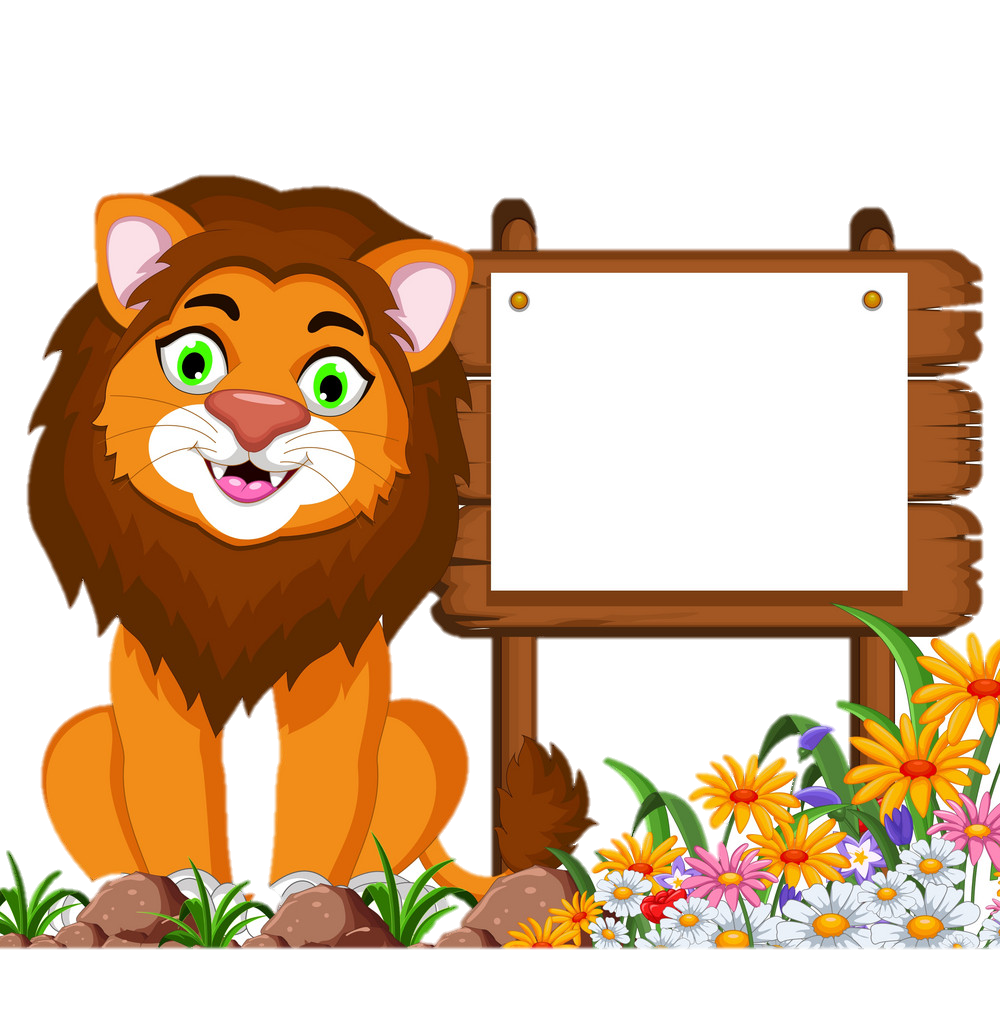 geantwortet
Ihr habt in der Stunde 
ganz gut ___________
gekauft
geantwortet
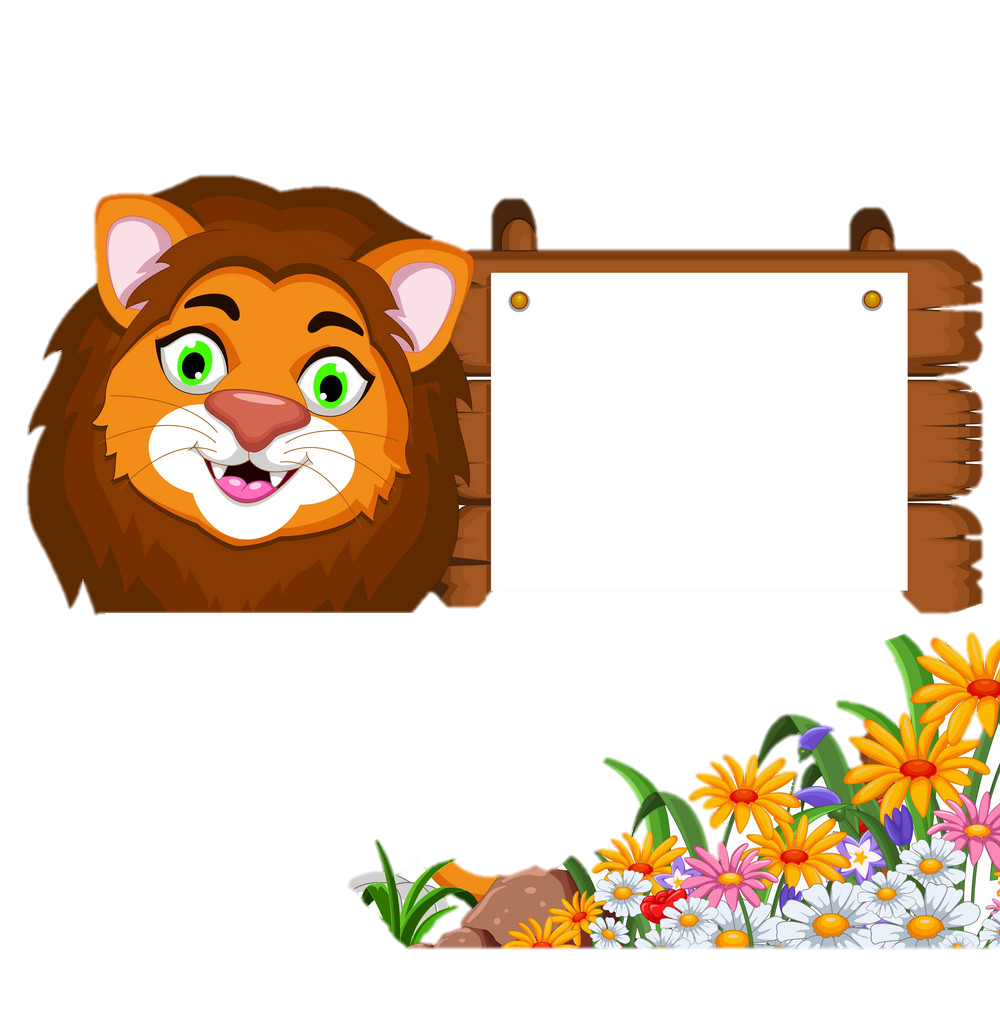 gewünscht
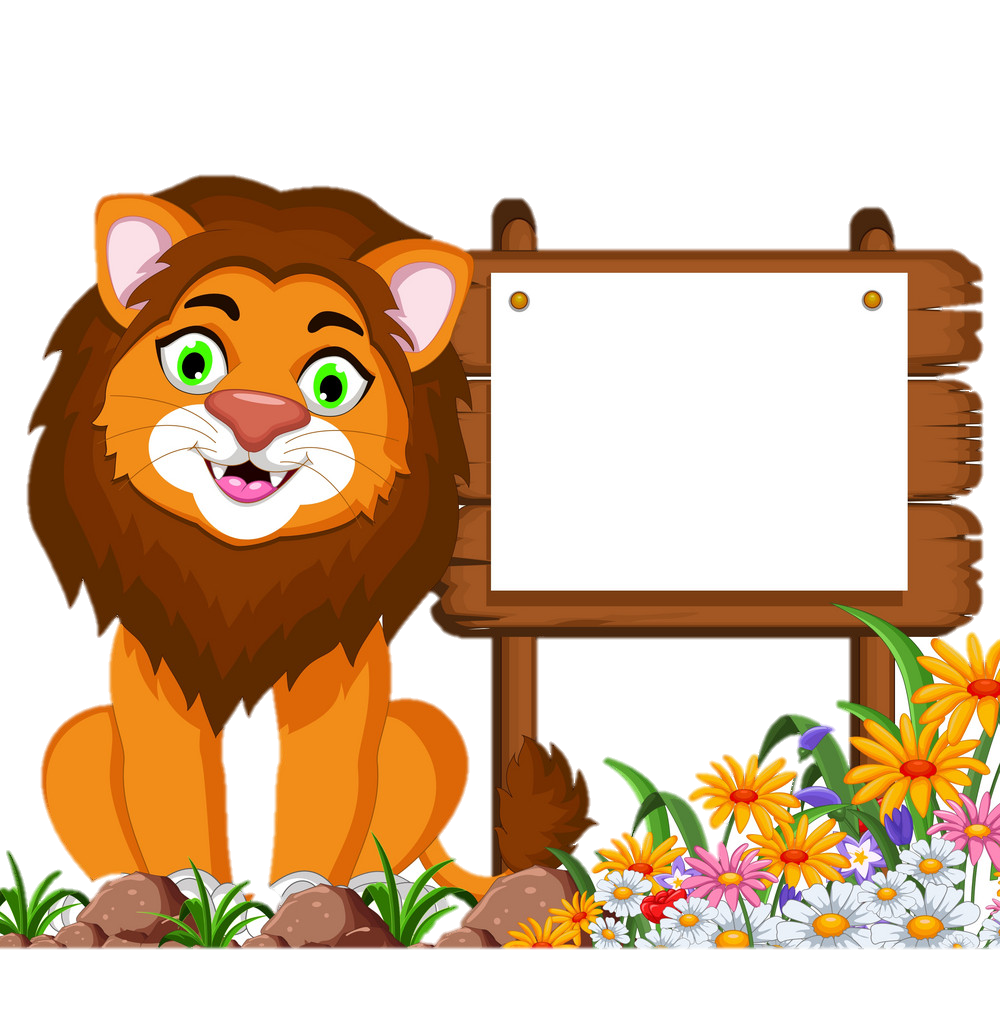 gelebt
Er hat uns viele Fotos ___________
gezeigt
gezeigt
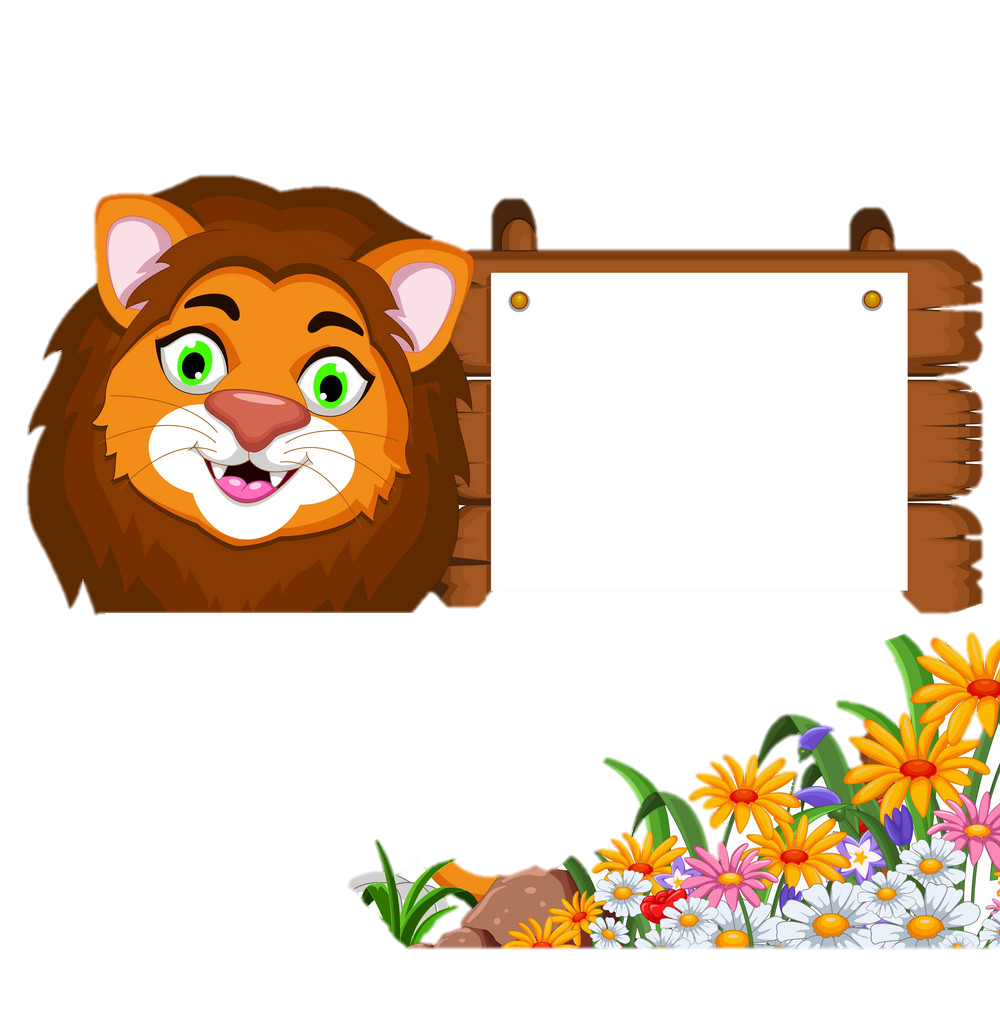 geschenkt
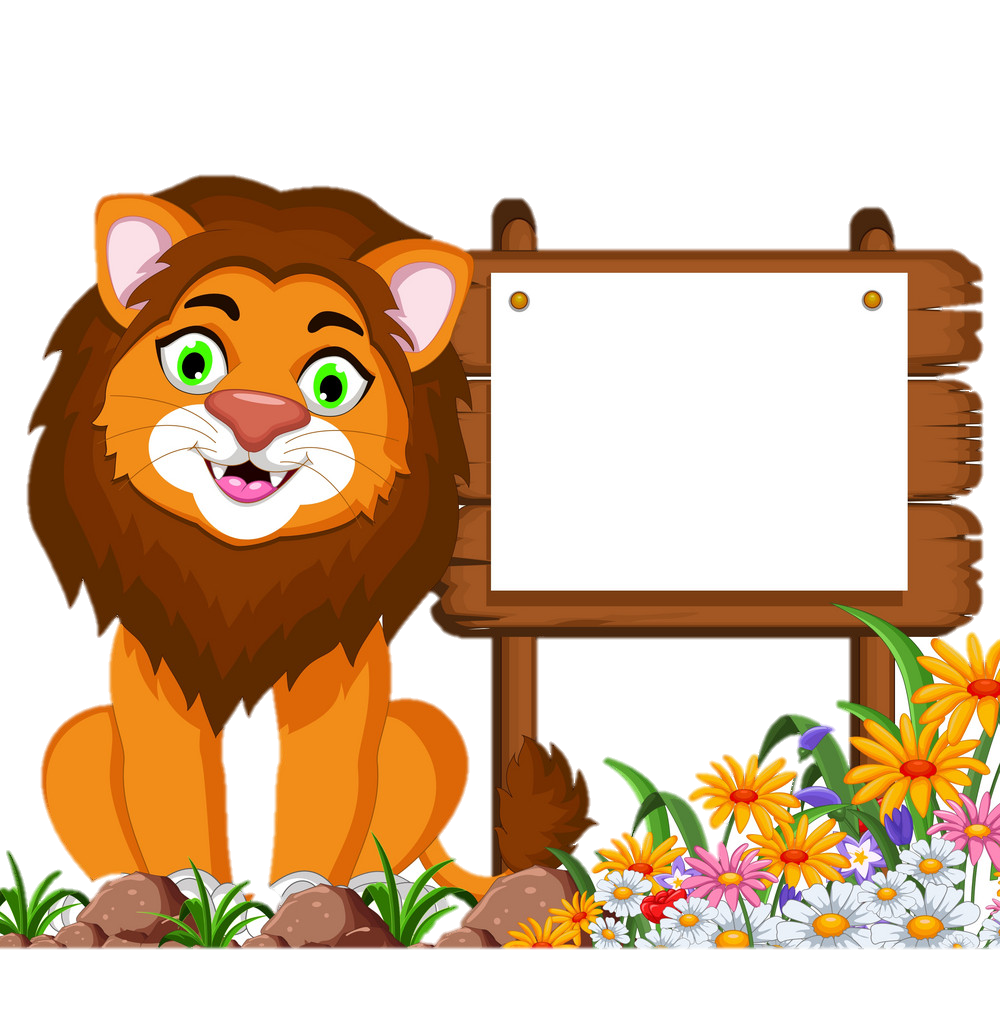 gereist
Meine Freundin hat mir ein Buch
___________
gepflanzt
geschenkt
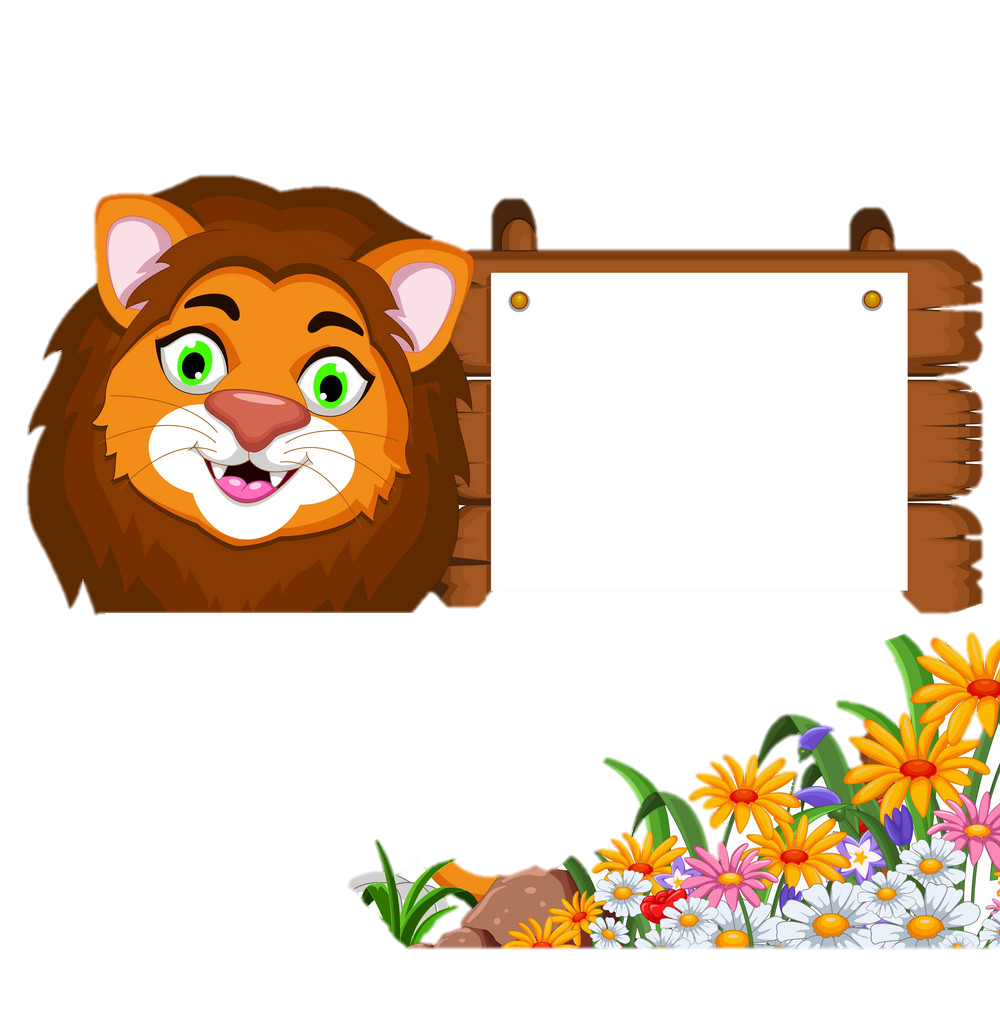 gelegt
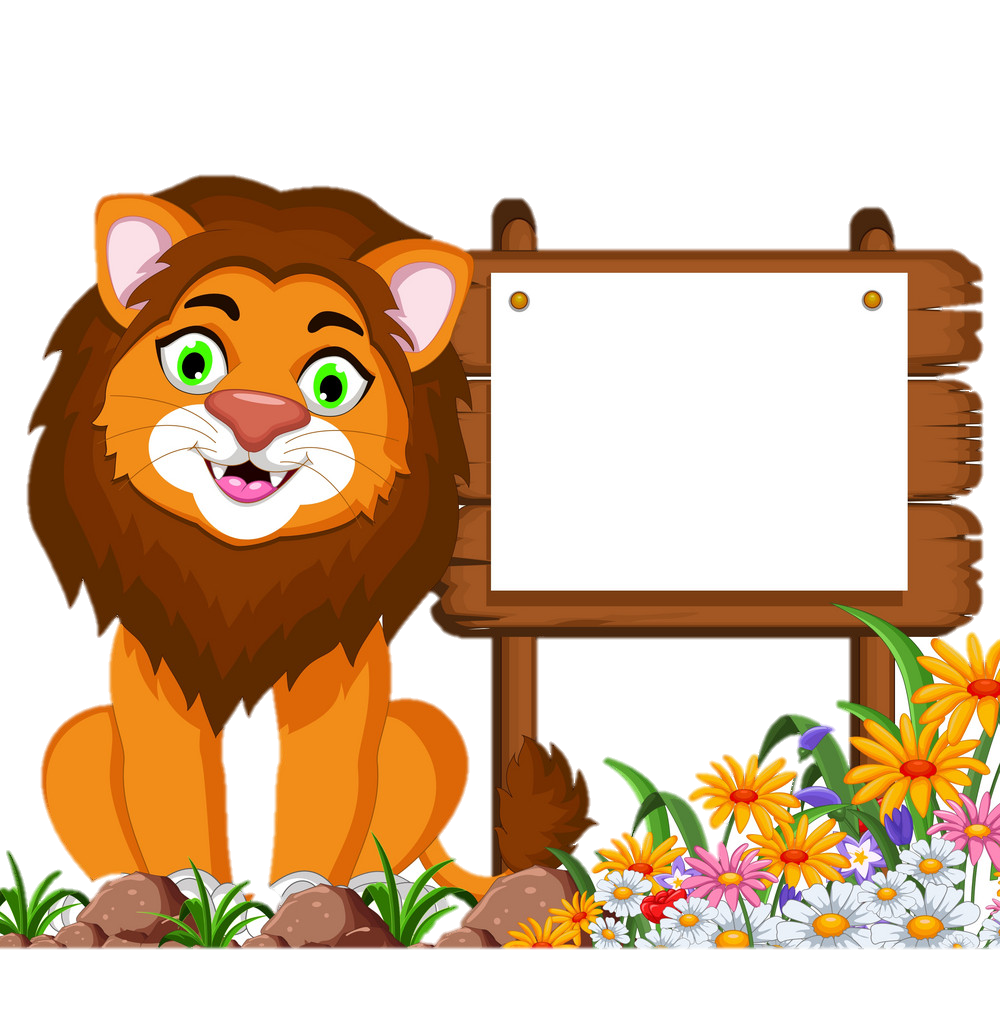 gelernt
Ich habe viele deutsche Gedichte
___________
gelügt
gelernt
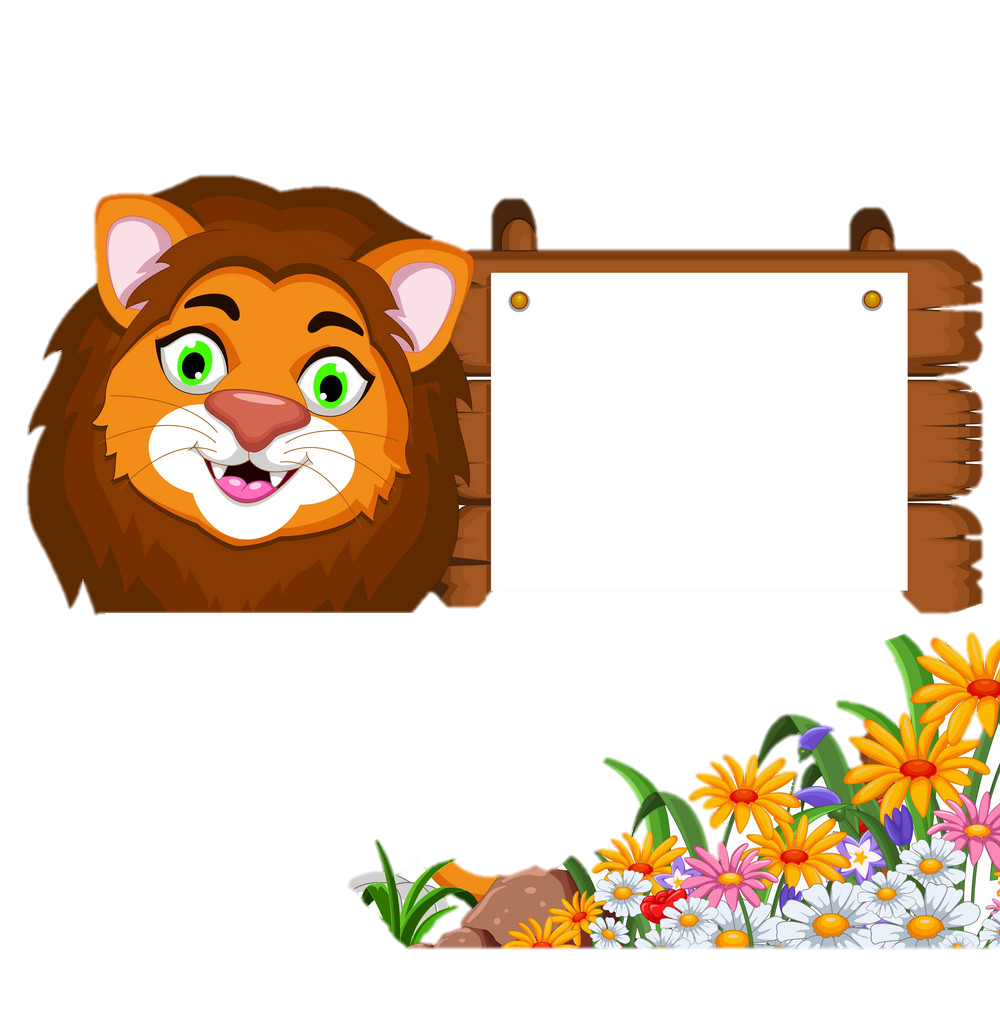 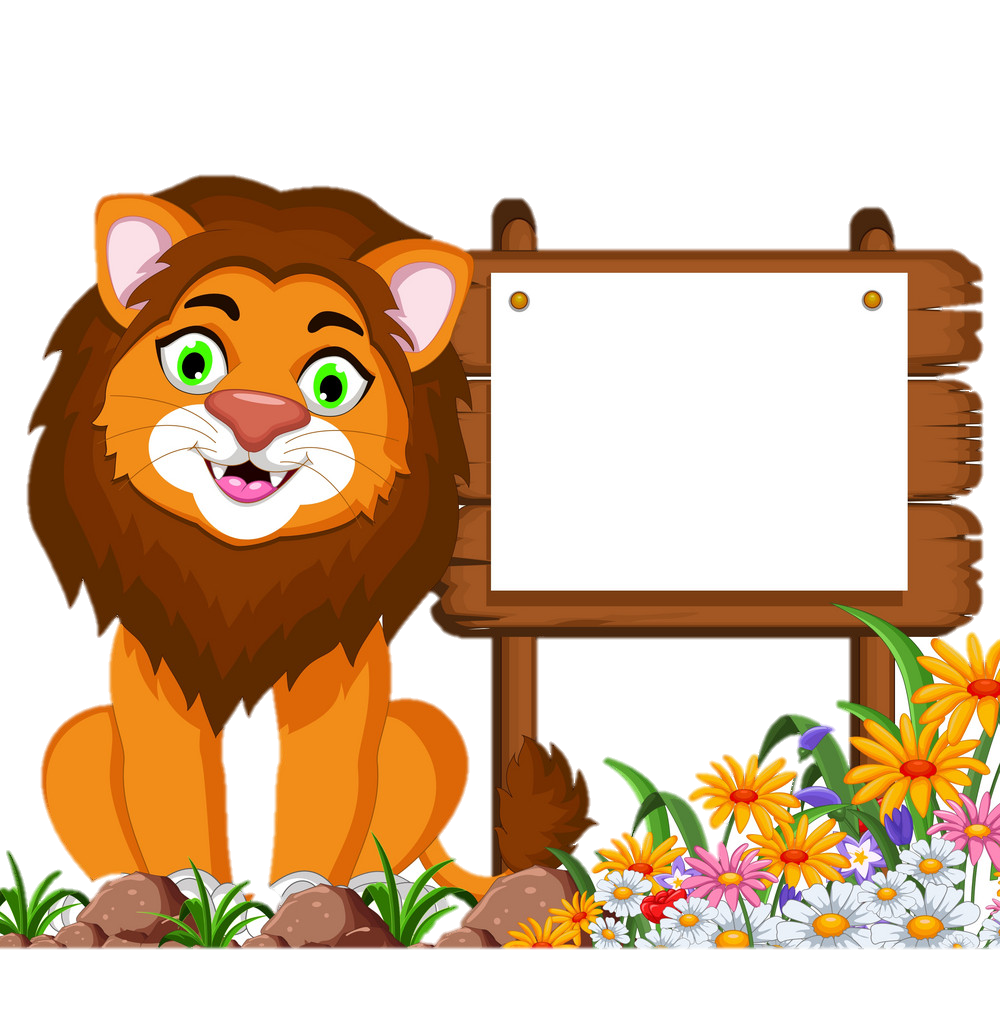 Prima!
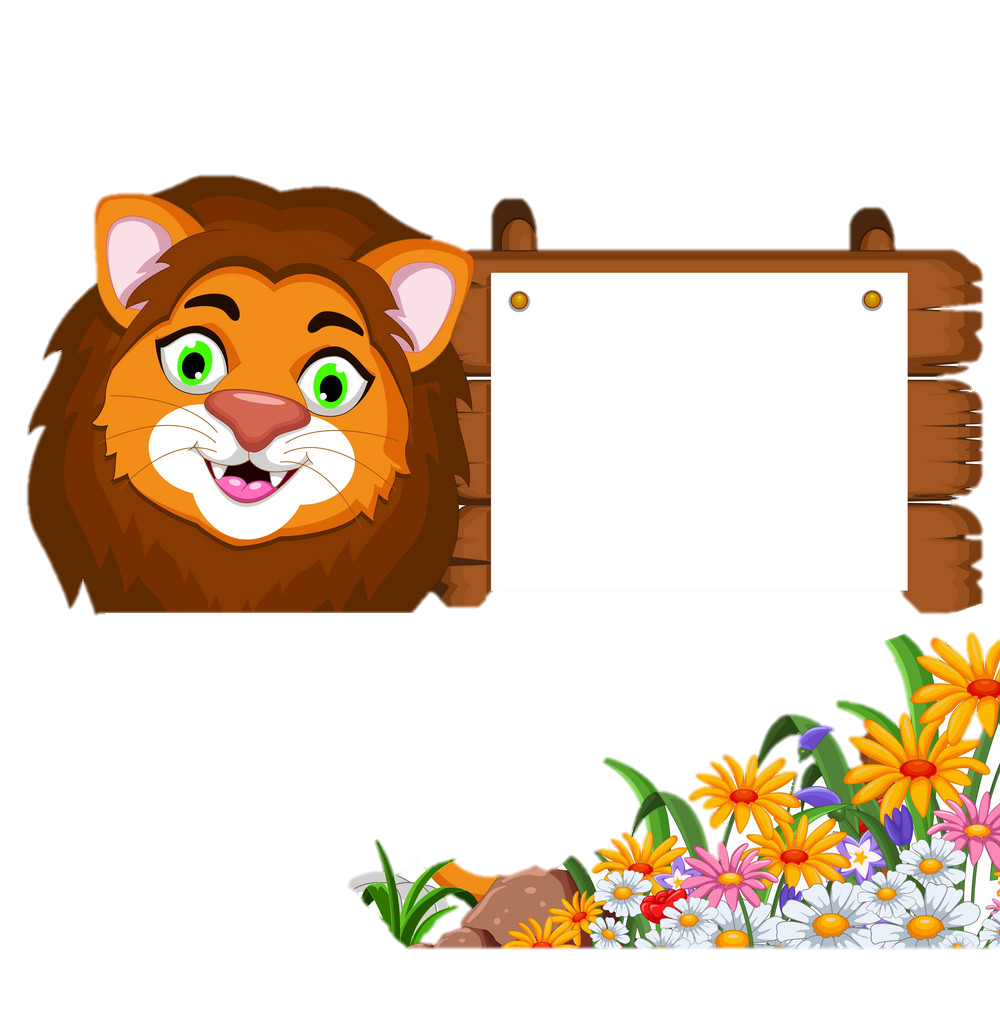